« On ne va pas bien loin dans la vie, si on ne fait d’abord quelque chose pour quelqu’un d’autre. »
Melvin Jones
Fondateur du Lions Clubs International
www.leo-france.org
Le programme LEO
Leadership – Experience – Opportunity

Offrir aux jeunes du monde entier des perspectives de développement et de contribution, individuellement et collectivement, en qualité de responsable de la communauté locale, nationale, internationale

Notre devise :
Agir pour les Autres !
www.leo-france.org
Clip vidéo
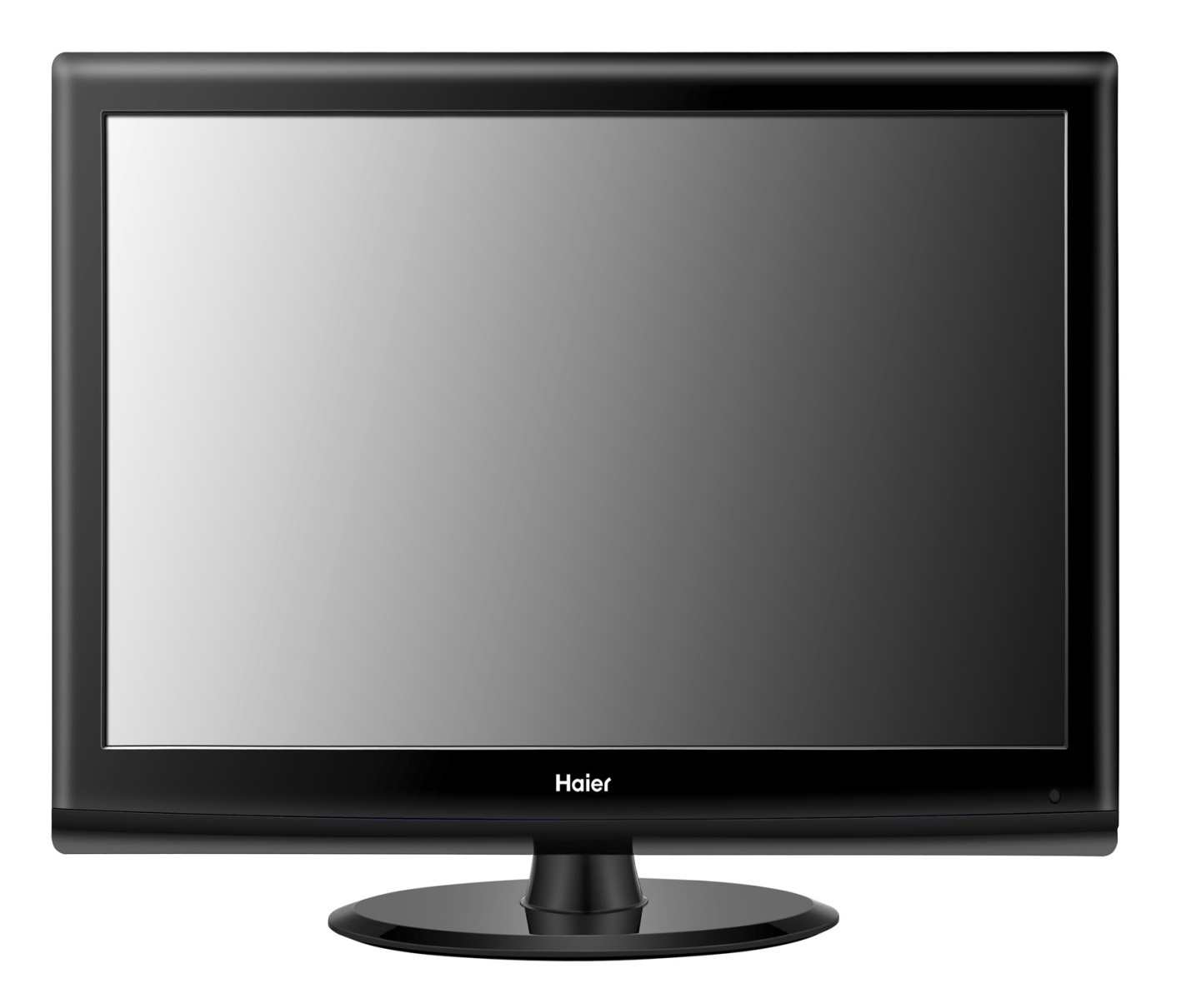 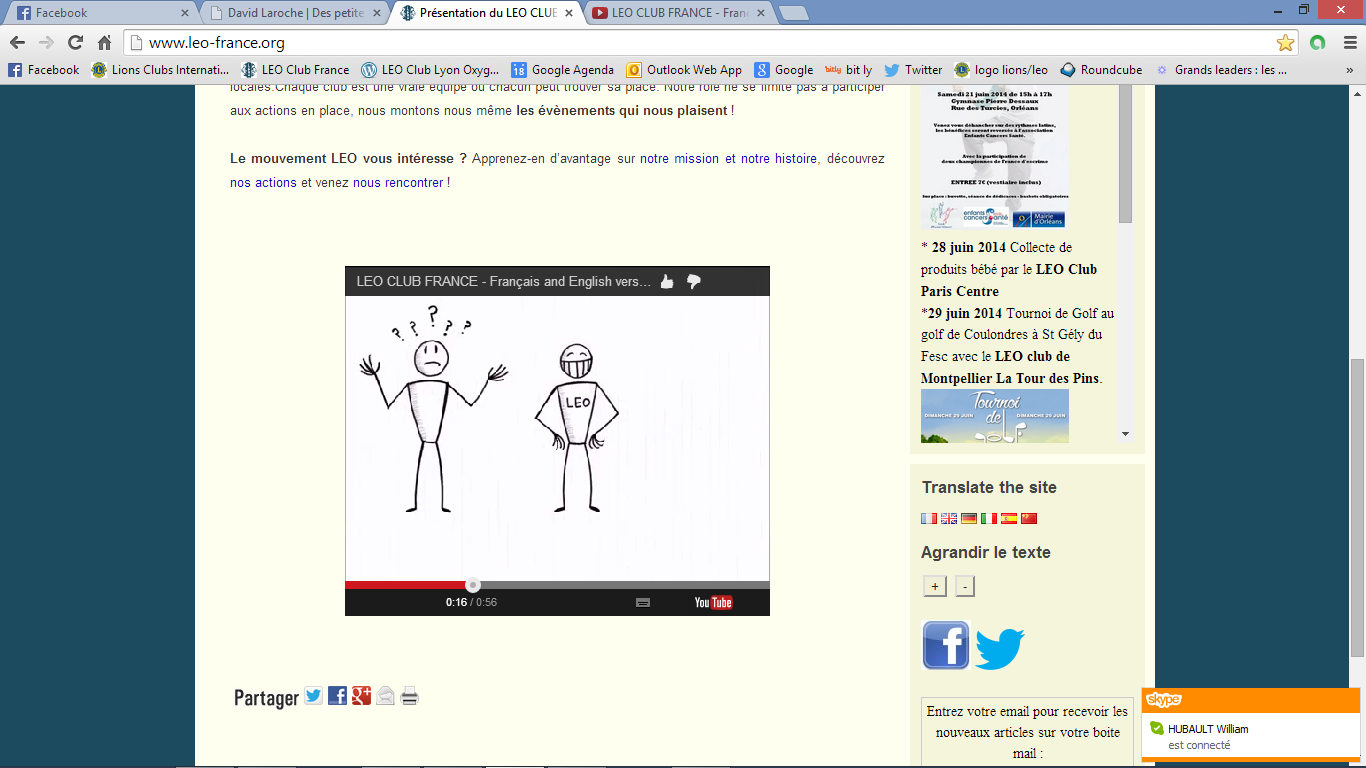 Cliquez sur l’image pour visionner la vidéo (connexion internet indispensable)
www.leo-france.org
L’essentiel des LEO
Qui ?
Des jeunes de 16 à 30 ans
Etudiants et jeunes actifs
360 Bénévoles

Où ?
Partout en France, dans une trentaine de grandes villes

Pour quoi ?
Servir, Agir pour les autres, aider
Action don de soi
Manifestations pour collecter des fonds pour des associations
Quand ?
Pendant notre temps libre
 2 réunions /mois
- Des actions

Comment ?
A la bonne franquette !
« Sérieux, sans se prendre au sérieux »

Combien ?
Cotisations pour bénéficier du soutien national et d’une assurance pour les activités du club (25€)
www.leo-france.org
Nos activités : Don de soi
Capitaine de soirée
Collecte alimentaire en supermarché
Animation en Centre Hospitalier pour les enfants malades
Animation pour les résidents de maison de retraite
Sensibilisation accessibilité (fauteuil, cécité, malentendants)
Distribution de repas aux sans-abris

Et vos idées nouvelles…
www.leo-france.org
Nos activités : Collecte de fonds
Manifestations sportives (Zumbathon)
Vente de roses, de muguet
Vente d’objets (Bougies, Stop Pub…)
Vente de vins chaud, crêpes
Tombolas
Dégustation de bières à l’aveugle
Organisation de concerts

…Et les idées que vous pouvez apporter !
www.leo-france.org
Nos préoccupations
Approvisionnement alimentaire
Accessibilité/Handicap
Intergénérationnel (des enfants aux séniors)
Sécurité routière
Soutien contre les maladies
Echanges internationaux
Protection de la planète

Une action nationale chaque année :2014/2015 : « Un jouet pour Noël »
www.leo-france.org
Ce que ça apporte d’être LEO ?
Opportunité de mettre en œuvre et développer des compétences
Chance de faire parti d’un groupe d’ami
Occasion de se rendre utile


Saisir l’opportunité en partageant et en vivant des expériences solidaires et caritatives offertes aux autres d’acquérir des compétences et des qualités de leadership
www.leo-france.org
www.leo-france.orgLEO CLUB France – Officiel@LEOCLUBFrance #leoclubfrance
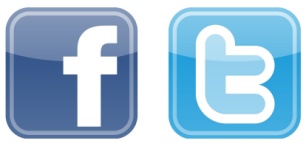 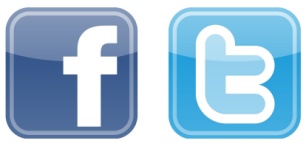 www.leo-france.org